Πλάτωνος
γΟργιας
Περιεχόμενα
Πλάτωνας (το έργο)
Δομή του έργου
Πρόσωπα
Σωκράτης
Χαιρεφών
Γοργίας
Πώλος
Καλλίμαχος
Εισαγωγή
Ανάλυση-ερμηνεία

Πηγές
Πλάτωνας (το έργο)
Τίτλος του έργου : αυθεντικότερος εκφραστής ρητόρων και όσων εκφράζουν (ανάληψη Πλάτωνα να καταστρέψει το σοφιστικό κίνημα με επιστημονικό τρόπο)  
Πλατωνικοί διάλογοι
Θέμα: η τέχνη της ρητορικής και η ανωτερότητα της - η πραγματική ζωή και η δικαιοσύνη για την ανθρώπινη ευτυχία
Αναφορές: από άλλα έργα του Πλάτωνα (Θεαίτητος, πολιτεία )
Απροσδιόριστος χρόνος γραφής/ τέλεσης
         Γραφή: ύφος προς περιεχόμενο
         Τέλεση: αναφορές 
(Περικλέα τουτονί τον νεωστί τετελευτηκότα)  
Εκτενές έργο- πυκνό σε διαλόγους και ουσία
Δομή του έργου
Αποτελείται από : 3  διαλόγους 1 μονόλογο 1 μύθο

1) Διάλογος : Σωκράτης - Γοργίας

2) Διάλογος : Σωκράτη - Πώλου

3) Διάλογος : Σωκράτη - Καλλικλή

Μονόλογος : Σωκράτη (αναλαμβάνει να ολοκληρώσει μόνος του την επιχειρηματολογία )

Μύθος : Εσχατολογικός
Κλιμάκωση των διαλόγων σε έκταση και περιεχόμενο/ουσία
Πρόσωπα
Σωκράτης
   Επιλέγει τη διαλεκτική
   Κατευθύνει τη συζήτηση-υπερασπίζεται με ζήλο τις θέσεις του-δημιουργεί ηθικό αίσθημα

Χαιρεφών
   Μαθητής του Σωκράτη - είχε ζητήσει από το μαντείο των Δελφών να μάθει ποιος είναι ο πιο σοφός
   Εξορίστηκε από τους τριάκοντα- όταν επέστρεψε ο Σωκράτης είχε πεθάνει.
   Κατείχε τη Σωκρατική μέθοδο
   Ως χαρακτήρας αντισταθμίζει τον Πώλο, αφοσιωμένος/υποδεέστερος έναντι του Πώλου-ισότιμος
Γοργίας
Καταγωγή από τους Λεοντίνους
Ρήτορας - δεν ταυτίζεται με τους σοφιστές, τους περιφρονούσε , δεν ήθελε να συγκαταλέγεται σε αυτούς.
Πεποιθήσεις : δεν τον ενδιέφερε το περιεχόμενο του λόγου αλλά η ανάπτυξη και τελειοποίηση του - εντιμότητα και σθένος ως ικανότητα να απευθύνεται στο κοινό ανάλογα των περιστάσεων - δεν αναγνώριζε τις συνέπειες των αρχών του.
Ρόλος: Δεν έχει σπουδαίο ρόλο, ίσως λόγω σεβασμού-δεν υπάρχουν τεχνικές του στο έργο (Γοργία σχήματα)
Επιρροές: από την Ελεατική σχολή ( Ελέα) - Εμπεδοκλή
Ελεατική σχολή:  Ξενοφάνης ο Κολοφώνιος -συνεχιστές των ιδεών –Παρμενίδης, Ζήνων
Πεποιθήσεις : Αρνείται  τον ανθρωπομορφισμό των θεών  
εισάγει τον μονοθεϊσμό
Αΐδιον, το πραγματικό ον, αγέννητο, άφθαρτο, ακίνητο, διαχρονικό
Αποκλείει τη συνύπαρξη και αλληλενέργεια των αντιθέτων ( Πρωταγόρας)
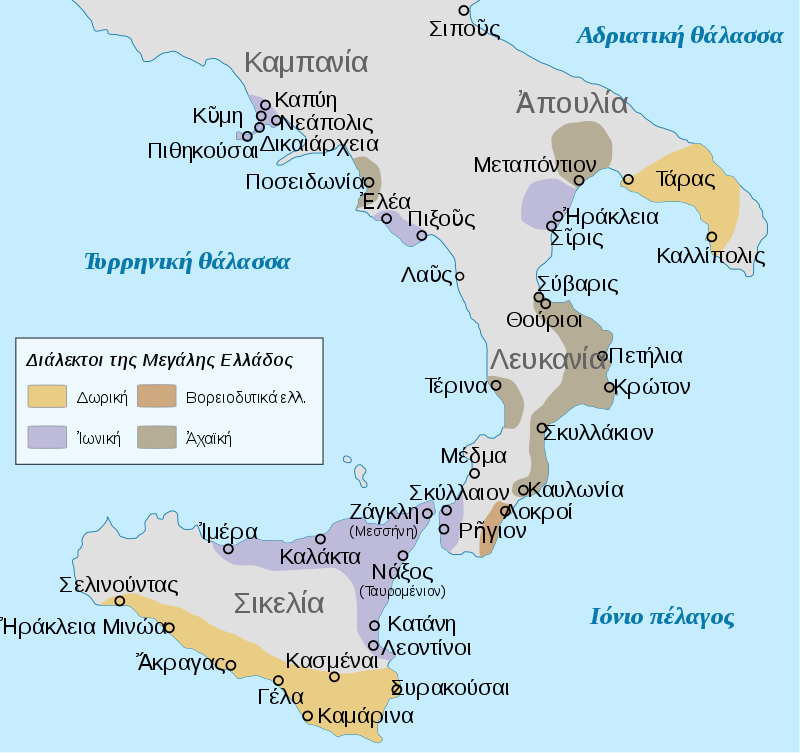 Πώλος
Καταγωγή: Ακράγαντα Σικελίας
Συνοδός του Γοργία στα ταξίδια -μαθητής του- δάσκαλος
Δεν είχε λάβει φιλοσοφική παιδεία
Ανώριμος, αγενής
Ρόλος: ως το ψεύδος που επάνω του θα προστεθεί η αλήθεια-συνεχίζει τη συζήτηση που άφησε ο Γοργίας- φανερώνει την αποτυχία της διδασκαλίας της ρητορικής ως ζωντανό παράδειγμα (αβέβαιες  απαντήσεις)
Πεποιθήσεις: Δεν αρνείται το εγγενές αίσθημα ηθικής, όμως επικεντρώνεται στην απόκτηση δύναμης- η φήμη είναι ένας κοινωνικά αποδεκτός σκοπός- ξεχωρίζει το ηθικό από το πραγματικό ενδιαφέρον
Καλλικλής
Καταγωγή: Αχαρνές
Ό,τι γνωρίζουμε για εκείνον είναι μόνο από αυτό το έργο- θεωρία: να κρύβεται πίσω από αυτόν ο Κριτίας ή ο Χαρικλής.
Πολιτικός καριέρας/πρακτικός μαθητής του Πώλου-δεν διδάσκει
Καλλιεργημένος-γεύτηκε τη φιλοσοφία για χάρη της μόρφωσης
Ρόλος : πρόκληση για τον Σωκράτη να τον πείσει 
Πεποιθήσεις: Η τέχνη του λόγου έχει έναν σκοπό: την απόκτηση υψηλότερης θέσης στην κοινωνία- εκλεπτυσμένη υλιστική χροιά- όφελος των απολαύσεων- απαξιώνει ό,τι συμβαδίζει με την ηθική και τη φιλοσοφία διότι καθιστά τον άνθρωπο μη πρακτικό
Εισαγωγή
Κεντρικό πρόσωπο: ο Σωκράτης
Τόπος: απροσδιόριστος- σπίτι Καλλικλή/Γυμνάσιο
Θέματα: η τέχνη της ρητορικής/ η ίδια η ζωή- διερεύνηση του ΄΄ζῆν''
η αντιπαράθεση του πανανθρώπινου καλού με τη θέληση για δύναμη στη θεωρία και στην πράξη
Υποκειμενική εμφάνιση στο κάθε άτομο της Αλήθειας, Δικαιοσύνης, Ηθικής
Σωκρατική ηθική θεωρία ως προς την πολιτεία -μπορούν οι δημοκρατικές αρχές να εναντιώνονται προς αυτήν;
Κακή χρήση της ρητορικής- σε ποιον βαθμό σχετίζεται με την πραγματική ζωή- η δύναμη της και τα χαρακτηριστικά που διαμορφώνει στον μαθητή - πειθώ
Γοργίας: επιθυμεί να κατέχει την τέχνη και την ικανότητα να τη διδάσκει
Το κριτήριο που μετριέται η επιτυχία
Ανθρώπινη αξία
ἀδικεῖν και ἀδικείσθαι
Ύφος  -γενικές τοποθετήσεις

Σωκράτης:
 υψηλά ηθικούς στοχασμούς- διαλεκτική- Σωκρατική ειρωνεία
Παρόρμηση των ανθρώπων από τα πάθη και τα αισθήματα και όχι τη νόηση (σοφιστική) 
Η πραγματική πολιτική ιδρύεται μέσα στην ηθική που δημιουργεί τους κανόνες της ζωής
Το άτομο δικαιολογημένα ασχολείται με την πολιτική όταν είναι ηθικά τέλειο

Γοργίας: Ευγενικός -αντιφατικός
Ηθικά ανεξέλεγκτη χρήση της ρητορικής

Πώλος: επιπόλαιος, αγενής, ειρωνικός- αδυναμία και αβεβαιότητα στις απαντήσεις
Μέσα στις πόλεις οι ρήτορες έχουν τη δύναμη- τους ζηλεύουν γι' αυτό
Άδικεῖσθαι χειρότερο του άδικεῖν 
Καλλίμαχος: καλλιεργημένος, ειρωνικός, ταπεινωτικός ως προς τους δασκάλους του.
Ανάλυση - ερμηνεία
1ος Διάλογος- Γοργία
Σωκ: βούλομαι γαρ πυθέσθαι παρ΄αυτοῦ τις ἡ δύναμις τῆς τέχνης τοῦ ἀνδρός, και τι ἐστίν ὄ έπαγγέλλεταί τε και διδάσκει
Τινος έπιστήμων τέχνης
Γορ: της ρητορικής
Σωκ: τίνος αντικείμενο γνώση είναι
Γορ: του λόγου
Στιχομυθία περί λόγων  μέχρι να γίνει διάκριση των τεχνών χειρωνακτικών/πρακτικών - μη χειρωνακτικών/θεωρητικών
Καταρρίπτει τον διαχωρισμό ο Σωκράτης και αναγκάζει τον Γοργία να κάνει λόγο για τα "σπουδαιότερα τα ωραιότερα" . Αυτά αφορούν τα λόγια
Γορ: το μέγιστο αγαθό - αίτιο ελευθερίας για τους ίδιους τους ανθρώπους και μαζί αίτιο να εξουσιάζει κάποιος τους άλλους
Σωκ:  επισημαίνει την αντίφαση
Γορ : το μέγιστο αγαθό επιβάλλει την ελευθερία που επιθυμούν οι πολίτες και εκούσια υποτάσσονται στον ικανό ( πρώτη  αναφορά πειθούς) την αναφέρει ο Σωκράτης
Ποια είναι η πειθώ που προέρχεται από τη ρητορική, και ποια πράγματα αφορά;
Διάκριση των 3 ειδών του ρητορικού λόγου (452d)
Α) δικανικός
Β) συμβουλευτικός 
Γ) επιδεικτικός
Σωκ: αν μόνο η ρητορική δημιουργεί πειθώ; - ποιανού είδους τέχνη είναι η πειθώ
Γορ: στα δικαστήρια και στις άλλες συγκεντρώσεις- αντικείμενο τα ηθικά ζητήματα, τα άδικα και τα δίκαια
ΣΩΚ : ονομάζεις κάποιο πράγμα μάθηση (γνώση) και κάποιο πίστη (πειθώ); Είναι το ίδιο αυτά
Γορ: ;διάκριση σε ψευδής και αληθής πίστη και γνώση ( 4 κατηγορίες) 
Άρα η πειθώ χωρίς γνώση και με γνώση
ΣΩΚ: στα δικαστήρια ποια πειθώ δημιουργείται; αυτή που δημιουργεί γνώση ή αυτή που δημιουργεί πειθώ; - αυτή που δημιουργεί πειθώ.
Συνεπώς δεν είναι διδακτική.
Σωκ: Καταρρίπτει τη θέση του Γοργία περί χειρωνακτικής και μη διάκρισης (Πρωταγόρας)
Γορ: τὴ ῥητορικῆ χρῆσθαι ὤσπερ τῇ ἄλλη πάσῃ άγωνία (να μην κατηγορούν τους δασκάλους)
Να μην υστερεί από τους άλλους. Να πείσει πως ξέρει ενώ δεν ξέρει
Σωκ: Αγνοεί το καλό/κακό, δίκαιο/ άδικο, όμορφο/ άσχημο - αφού δεν ξέρει, ποιος ο λόγος να πάει κάποιος μαθητής δίπλα του;
Καταρρίπτει και τη θέση περί δίκαιου και άδικου 

Αποσύρεται από τη συζήτηση ο Γοργίας με κλονισμένη την αυτοπεποίθηση για να αναλάβει ο Πώλος - κριτική , ειρωνεία του Σωκράτη
2ος Διάλογος - Πώλος

Σωκ: Εμπειρία είναι η ρητορική και όχι η τέχνη (απαντά στο ερώτημα του Πώλου)
Ένα είδος ευχαρίστησης - κολακεία για τις επιθυμίες του άλλου
Η ρητορική απείκασμα της πολιτικής - μέρος της κολακείας 
Κόλακας: ικανός να καταλαβαίνει τις επιθυμίες- να τις χειρίζεται- με τόλμη να παρακάμπτει τα εμπόδια- επιδέξιος στην επικοινωνία
Συλλογιστική Σωκράτη
Διάκριση σώματος και ψυχής- διάκριση κατάστασης σε καλή/κακή-τέχνες για το σώμα/ψυχή
4 τέχνες: για το σώμα ιατρική, γυμναστική - για την ψυχή δικαιοσύνη, πολιτική
Η κολακεία αισθάνεται (δεν γνωρίζει) και παίρνει τη μορφή των 4 τεχνών
Ζεύγη: ιατρική/μαγειρική - γυμναστική/κομμωτική - νομοθετική/σοφιστική - δικαιοσύνη/ρητορική

Πώλ: δηλαδή φαύλοι οι ρήτορες μέσα στην πόλη; 
ΣΩΚ: Δεν είναι τίποτα μέσα στην πόλη.
Πὠλ: έχουν τεράστια δύναμη μέσα στην πόλη ( δύναμη της ρητορικής)
Οι ρήτορες και οι τύραννοι έχουν πολύ μικρή δύναμη γιατί κάνουν ό,τι τους φανεί καλύτερο και όχι ό,τι θέλουν- δεν έχουν φρόνηση.
Συλλογιστική: διάκριση απώτερου και φαινομενικού σκοπού των πράξεων μας - απώτερος σκοπός= αγαθό  -- το μέσον γίνεται εξαιτίας του αγαθού, πιθανόν να μην το θέλουμε ( παράδειγμα φαρμάκου/τυράννου) - καταλήγει πως δεν έχουν δύναμη.
Πράττουν εν αγνοία όσα πράττουν ( οὐδείς ἑκών κακός) δεν πράττει το κακό με την θέληση του.

Πωλ: αξιοζήλευτοι αυτοί που μπορούν να τα κάνουν αυτά, είτε δίκαια είτε άδικα- ατιμωρησία  
Σωκ: δίκαιος μη ζηλευτός άδικος αξιολύπητος- περισσότερο αξιολύπητος από εκείνον που αδικείται  και ακόμα περισσότερο αξιολύπητος αυτός που αδικεί και δεν τιμωρείται.
Τιμωρία - ευτυχής όποιος αδικήσει πιαστεί και καταδικαστεί
( ἀδικεῖν ἀδικεῖσθαι )
Πώλ: δεν αντιλαμβάνεται το ωραίο και το αγαθό ως ίδιες έννοιες ούτε το άσχημο και το κακό - το ασχημότερο πράγμα είναι το πιο κακό ( το ἀδικεῖν ασχημότερο όχι όμως το χειρότερο κακό)  όχι οδυνηρό όμως ασχημότερο (συγκριτικός βαθμός)
Σωκ: ποιότητα ενέργειας μεταδίδεται ανάλογα στον δέκτη- αν το υποκείμενο δράσει δίκαια τότε το αντικείμενο δέχεται καλή ενέργεια και ωφελείται. Όποιος τιμωρείται δίκαια βελτιώνεται ως προς την ψυχή (λογιστικό- τριμερής διάκριση της ψυχής)
Όσοι το αγνοούν αποφεύγουν την τιμωρία
Ο δικαστής είναι ο γιατρός της ψυχής 
Σε ακόμα καλύτερη κατάσταση αυτός που δεν αρρώστησε ποτέ
Καταρρίπτει τον ισχυρισμό του Πώλου πως η ρητορική έχει αξία καθώς διδάσκει τον κάτοχό της να ξεγλιστρά από την τιμωρία
Συνοψίζει ο Σωκράτης : μεγαλύτερο κακό η αδικία - τιμωρία απαλλακτικό της κακίας - η μη τιμωρία εμμονή στην κακία - 

Σωκ: Ποια η χρησιμότητα της ρητορικής; 
Στους μεταμελημένους άχρηστη, διότι πρέπει να τιμωρηθούν για να γιατρευτούν
Στους αμετανόητους χρήσιμη για να μην τιμωρηθούν, όμως δεν θα γιατρευτούν
Να προφυλάξουμε τους εαυτούς μας ώστε να μην αδικήσουμε; ( έχει αναιρεθεί νωρίτερα το περί διδακτικής)
3ος Διάλογος - Καλλικλής 
Αναλαμβάνει τον λόγο και  υποστηρίζει πως ο Γοργίας και ο Πώλος αποχώρησαν από τη συζήτηση επειδή δεν είχαν το θάρρος να απαντήσουν ( ταπεινωτικός) - αν όσα έχουν λεχθεί μέχρι τώρα ισχύουν τότε η κοινωνία είναι ανοργάνωτη, σε λάθος βάση και η συμπεριφορά μας ανάποδη και ανήθικη.
Σωκ: ο καθένας τους έχει από μια ερωμένη. Φιλοσοφία - Αθηναϊκή Δημοκρατία ( ειρωνεία )
Η συζήτηση  από το ηθικό πλαίσιο περνά στο πολιτικό
Καλ: Φυσικό δίκαιο- φύση- νόμος
Από φύσει ο ισχυρότερος επιβάλλεται -το ἀδικεῖν χειρότερο του ἀδικεῖσθαι= νόμος που επέβαλαν οι αδύναμοι εναντίων των δυνατών για την προστασία τους ( μύθος Ηρακλή -Γηρυόνη )
Φιλοσοφία χρήσιμη για τους νέους όχι όμως για τους μεγάλους διότι τούς στερεί την εμπειρία (σύνδεση με την "πολιτεία")
Πρακτικός άνθρωπος σε αντιδιαστολή με τον φιλόσοφο
Ευριπίδης - λαμπρός τέ ἐστίν ἕκαστος ἐν τούτῳ, και ἐπί τοῦτ' ἐπείγεται καθένας σε τούτο είναι ικανός και σε τούτο κατευθύνεται (αν κληθούν να μιλήσουν για τα δημόσια)
Σωκ: ρωτά αν ο ισχυρότερος άνθρωπος είναι ταυτόχρονα και ο καλύτερος και αν ο αδύναμος ο χειρότερος
Καλ: ανώτερο, καλύτερο, ισχυρότερο είναι διαφορετικές εκδηλώσεις του ίδιου πράγματος 
Σωκ: οι πολλοί (λαός) είναι υπέρτεροι από τον ένα σε δύναμη - αυτοί θεωρούν δίκαιη την ισοτιμία και το ἀδικεῖν χειρότερο
Συνεπώς αυτό συμφωνεί με τους νόμους της φύσης (αφού είναι ισχυρότεροι)
Καταρρίπτει τη θεωρία του Καλλικλή - αποδεικνύει πως δεν μιλάει σωστά και ίσως να κάνει και λάθος που συνδέει τον νόμο με τη φύση (κατ’ αναλογία της ασυνέπειας του) 
Καλ: αναδιατυπώνει και αλλάζει το ισχυρότερος με το σοφότερος- οι καλύτεροι είναι οι φρονιμότεροι
Σωκ: καλύτεροι σε ποιο πράγμα
Καλ: φρόνηση προς τα δημόσια, σωστό τρόπο διαχείρισης - ανδρείοι να πραγματοποιούν όσα σκέφτονται (θέτει και το ανδρειότερος)
Σωκ: πρέπει να είναι εγκρατείς
Καλ: η εγκράτεια είναι αδυναμία- έχουν μεγάλα πάθη που πρέπει να ικανοποιούν με τη σοφία (εξυπνάδα) και την ανδρεία (δύναμη)
Αυτά τα στοιχεία λείπουν από τους δούλους
Αρετή και ευδαιμονία η δυνατότητα απόλαυσης της ελευθερίας, ακολασίας, τρυφηλότητας
Ανοησίες οι αντίθετες προς τη φύση συμβάσεις
Εκπλήρωση των επιθυμιών = η θεμελιώδης θέση του Καλλικλή και των ηθικολόγων της "θέλησης για ζωή".
Σωκ: παραθέτει την αλληγορία των τρύπιων πιθαριών - τρύπιο κανάτι η ψυχή μας εξαιτίας της λύπης και της δυσπιστίας.
Ευτυχία-πλήρωση
Καλ: ευχαρίστηση είναι να τρέξει όσο περισσότερο νερό γίνεται ασχέτως αν χάνεται.
Σωκ: αποδεικνύει πως το καλό δεν ταυτίζεται πάντα με το ευχάριστο (παράδειγμα κνησμού)
Καλ: αυτοί που ευχαριστιούνται, όπως και να το κάνουν, είναι ευτυχισμένοι - χωρίς τη διάκριση καλού/κακού

Σωκ: προχωρά στην εξέταση της σχέσης του καλού με την απόλαυση και του κακού με τον πόνο
Σωκ: Αντιθετική σχέση ανάμεσα στο καλό/κακό 
Ηδονή και πόνος δεν παρουσιάζουν την ίδια αντίθεση μεταξύ τους, αφού κάποιος μπορεί να πονά και να ευχαριστιέται την ίδια στιγμή (παράδειγμα πεινασμένου)
Όμως αυτός που ευτυχεί αδύνατον να δυστυχεί την ίδια στιγμή
Καλ: επιμένει πως το ευχάριστο και καλό ταυτίζονται (για να μην φανεί ασυνεπής στον λόγο του - ουσιαστικά ανασκευάζει)

Σωκ: "θεωρία των ιδεών" κάποιος έχει ένα χαρακτηριστικό επειδή μετέχει στην αντίστοιχη προς αυτό ιδέα - ένα επιπλέον επιχείρημα για να καταρρίψει  τη θεωρία ταύτισης του καλού με το ευχάριστο (παράδειγμα επίθεσης από εχθρούς)
Λυπούνται και χαίρονται και ο καλός και ο κακός εξίσου - ο κακός μπορεί να χαίρεται περισσότερο - και ο καλός μπορεί να λυπάται περισσότερο
Καλ: αναγκάζεται να θέσει θέμα ποιοτικής διαφοροποίησης της ηδονής - δεν είναι όλες ίδιες.
Σωκ: ηδονές καλές- ωφέλιμες, κακές- βλαβερές
Κατ' αναλογία οι λύπες χρηστές και φαύλες
Εξαιτίας των καλών (ηδονών και λυπών) πρέπει να πράττουμε όσα πράττουμε- να επιλέγουμε τις καλές χαρές και τις καλές λύπες.
Η ηδονή δεν αποτελεί τον σκοπό μιας πράξης, αλλά το μέσο για την επίτευξη του καλού.
Υπάρχει δυνατότητα επιλογής- η σωστή επιλογή με τη βοήθεια ειδικών.

Ο τρόπος με τον οποίο πρέπει κάποιος να ζει - ὄντινα χρή τρόπον ζῆν 
Τον φιλοσοφικό ή τον βίο της δράσης;
Οι αντιλήψεις και οι στάσεις ζωής που παρατίθενται στο έργο είναι ίδιες με εκείνες που αναπτύσσονται στον Θεαίτητο.
Μελέτη και προετοιμασία για την ξεχωριστή απόκτηση του καλού και του ευχάριστου (δεν ταυτίζονται)
Ηδονές που ευχαριστούν την ψυχή και άλλες που αδιαφορούν 
Αληθινή τέχνη - τέχνη κολακεία (μαγειρική)
Τέχνες που ισχύουν για πολλές ψυχές (ποίηση κιθαριστική)
Ευχαριστούν την ψυχή των ανθρώπων αλλά δεν την κάνουν καλύτερη.
Αντίστοιχα και η ρητορική δεν ενδιαφέρεται για το καλό των ανθρώπων.
Στον αντίποδα η φιλοσοφία που αποβλέπει στο κοινό καλό
Διερωτάται ο Σωκράτης αν υπάρχουν τέτοιοι πολιτικοί
Καλ: Θεμιστοκλής, Μιλτιάδης, Περικλής
Σωκ: διαφωνεί- παραδείγματα τεχνιτών που τελειώνουν ένα έργο αλλά είναι άσχημο και άτακτο - και εκείνοι μεγάλωσαν την Αθήνα αλλά οι πολίτες της είναι άσχημοι και άτακτοι
Χρειάζεται ένας πολιτικός που να γνωρίζει ικανοποιητικά την τάξη και την αρμονία της ψυχής- να δημιουργεί δικαιοσύνη και σωφροσύνη.
Να τιμωρεί τους πολίτες όταν οι επιθυμίες τους είναι αρρωστημένες και κακές, διότι δεν ωφελεί να ζει κανείς με άρρωστη ψυχή ( τα περί τιμωρίας προαναφερθέντα)

Καλ: αρνείται να συνεχίσει
Αναλαμβάνει ο Σωκράτης να τελειώσει μόνος του την επιχειρηματολογία
Μονόλογος  Σωκράτη

Σωκ: το καλό δεν συνάδει με το ευχάριστο, προϋποθέτει όμως μια τάξη και κανονικότητα
Πραγματώνεται ως ορθή διάταξη και αρμονική διευθέτηση 
Η καλή ψυχή είναι πειθαρχημένη και συνετή και η κακή αφρονιμάτιστη και απειθάρχητη
Εγκρατείς και ενάρετοι (κατ' αντιστοιχία) δρουν όπως ταιριάζει στις περιστάσεις της ζωής και είναι ευτυχισμένοι
Σκοπός της ζωής η δικαιοσύνη  και η σωφροσύνη δημόσια και ιδιωτικά
Στην αντίθετη περίπτωση δεν ξέρει να επικοινωνεί με ανθρώπους και θεούς- στερείται φιλίας- τη βάση του κοινωνικού βίου ουρανού και γης
Επιστρέφει στο ἀδικεῖν και ἀδικεῖσθαι
Οι άνθρωποι ευτυχούν με την απόκτηση της δικαιοσύνης, δυστυχούν με την απόκτηση της κακίας
Ποια δύναμη θα κάνει τον άνθρωπο να μην αδικηθεί
Η απλή θέληση ή κάποια τέχνη που πρέπει να αποκτήσει;
Το ίδιο ισχύει και για να μην αδικεί.
Μήπως είναι δύναμη να είναι κάποιος φίλος με τον ηγέτη; ώστε για να μην αδικηθεί θα τον ακολουθήσει στις αδικίες που κάνει ο ίδιος ο ηγέτης
Καλ: αυτό δεν είναι αξιόμεμπτο - όλα επιτρέπονται για την επιβίωση ακόμα και η ηθική διαφθορά 
Ανυπολόγιστη η αξία της ρητορικής που μπορεί να σώσει τη ζωή κάποιου
Σωκ: αρετή είναι να σώζεις πολλές ζωές, όχι μία- παράδειγμα μηχανικού που μπορεί να σώσει πολλές ζωές αλλά δεν αξιώνει τα ίδια με τον ρήτορα

Μακροβιότητα προς ποιότητα ζωής. 
Ποιότητα ζωής ως όμοιος της πολιτείας- στόχος οι καλοί πολίτες- δύναμη και πλούτος δεν έχουν αξία αν οι πολίτες δεν μπορούν να τα εκμεταλλευτούν .
Κατάλληλος πολιτικός αν κατέχει κάποια επιστήμη και γνωρίζουμε τις ηθικές αξίες
Τρόποι προβολής της αξίας κάποιου: να παρουσιάσει τον δάσκαλο του- να παρουσιάσει τα πετυχημένα έργα του- να έχει κάνει κάποιον καλύτερο.
Στην αντίθετη περίπτωση είναι ανόητο να συμβουλεύει.
Να είναι κάτι παραπάνω από υπηρέτης του λαού  που φροντίζει το σώμα- να φροντίζει και την ψυχή με τη δικαιοσύνη και τη σωφροσύνη. 
παραδείγματα Θεμιστοκλή, Περικλή που κατηγορήθηκαν - όχι αδίκως αν τελικά δεν ήταν προστάτες της πόλης
Ούτε οι σοφιστές είναι δάσκαλοι (κατ' αναλογία) όταν δεν πληρώθηκαν από τους μαθητές τους

Φιλοσοφικό ερώτημα του Σωκράτη: πώς πρέπει να συμπεριφερθεί
Ως γιατρός ή  ως κόλακας;
Kaλ: ως κόλακας για να σώσει τη ζωή του.
Ίσως προφητικό γι’ αυτά που τελικά συνέβησαν στον Σωκράτη.
Μύθος

Εσχατολογικός 
Αφορά τη μέλλουσα ζωή
Από την εποχή του Κρόνου υπήρχε ο νόμος οι άνθρωποι να κρίνονται ζωντανοί
Όταν αναλαμβάνει ο Δίας αλλάζει τον νόμο και οι άνθρωποι  θα κρίνονται νεκροί και απογυμνωμένοι  από το σώμα. 
Θάνατος είναι ο χωρισμός της ψυχής από το σώμα- και τα δυο κρατούν τα χαρακτηριστικά που είχαν εν ζωή. Οι κριτές μπορούσαν να δουν την ψυχή ανεπηρέαστοι από την εξωτερική εμφάνιση και τότε μπορούσαν να τιμωρήσουν ακόμα και τον ίδιο τον βασιλιά.

Ο μύθος εξυπηρετεί τη θεωρία της τιμωρίας και κυρίως ως προς παραδειγματισμό.
Ακόμα και εκείνοι που θα μείνουν ατιμώρητοι σ 'αυτήν τη ζωή στην άλλη  θα τιμωρηθούν όπως τους ταιριάζει  
ὀ δε ἐκεῖσε ἀφικόμενοςτά προσήκοντα πάσχει
Πηγές

Πλάτων-Γοργίας (ἤ περί ῥητορικῆς) εκδόσεις Κάκτος

Μεταπτυχιακή διπλωματική εργασία Χασαπογιάννης  Ιωάννης Ευαγγέλου

Διαδίκτυο